Poliedri
1
Ida Spagnuolo, Treccani Scuola 2015
I poliedri nella realtà
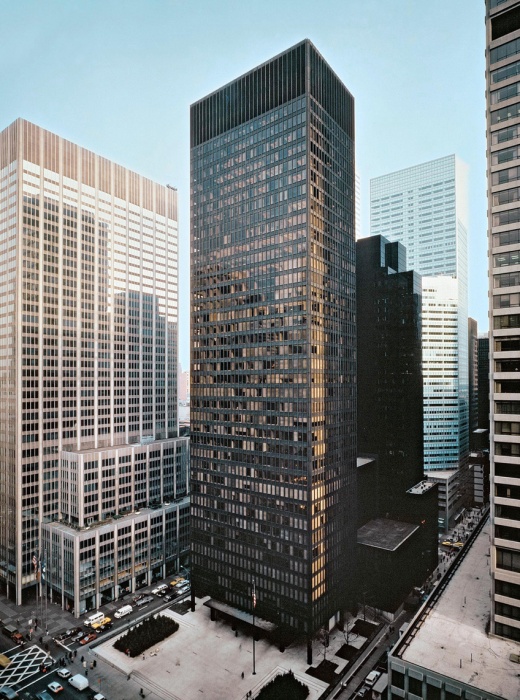 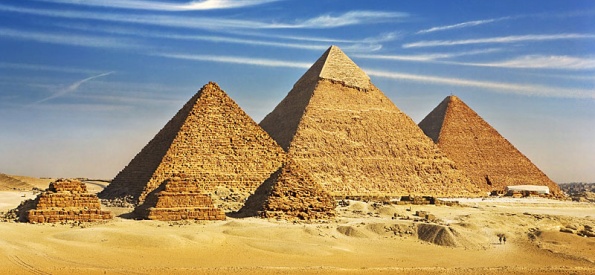 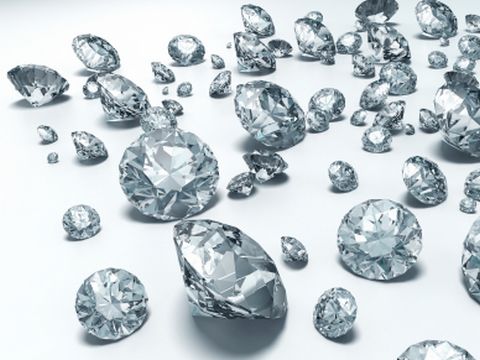 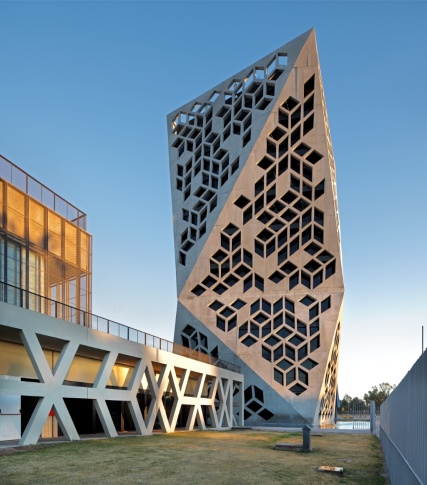 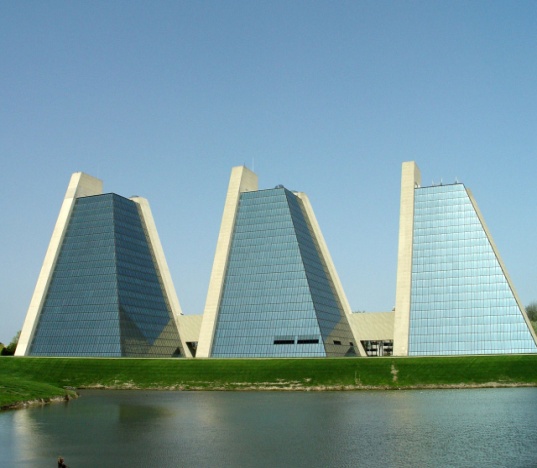 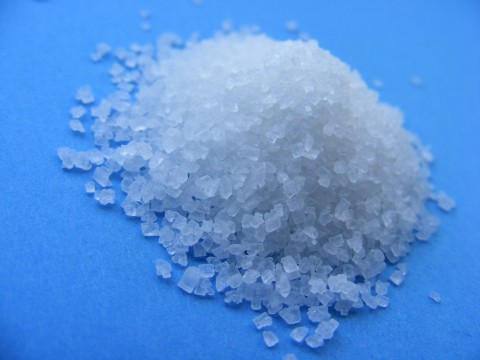 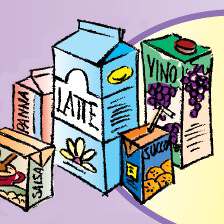 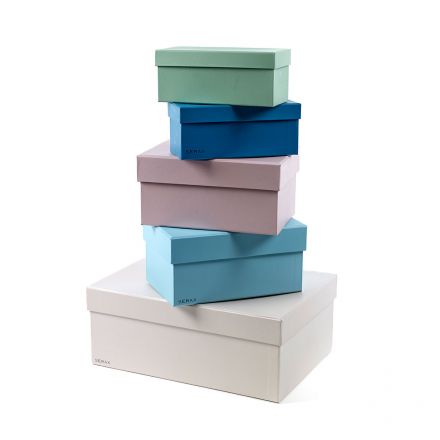 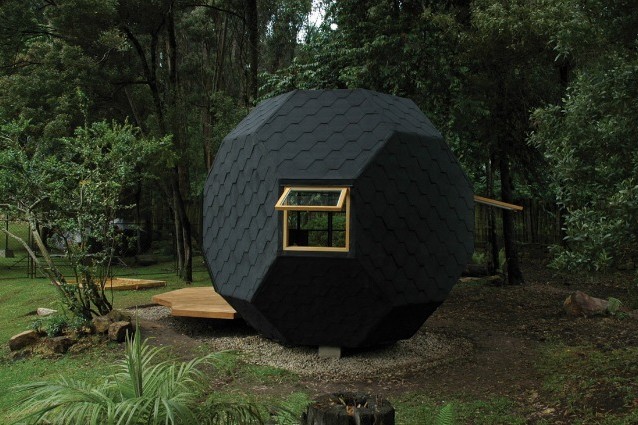 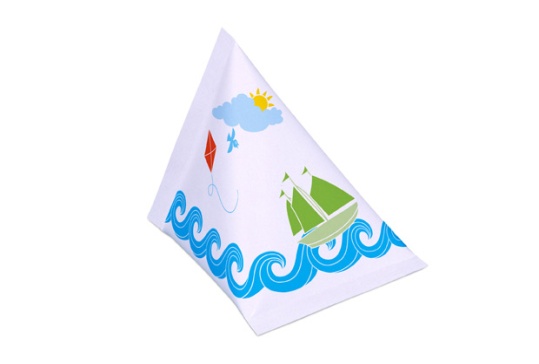 Ida Spagnuolo, Treccani Scuola 2015
2
Poligoni e poliedri in geometria
Nel piano
Nello spazio
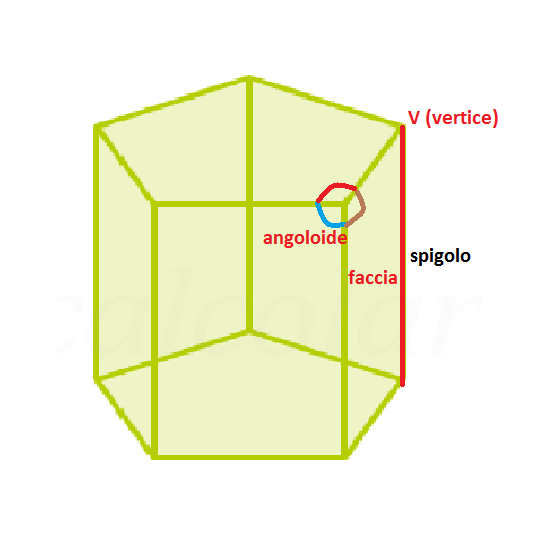 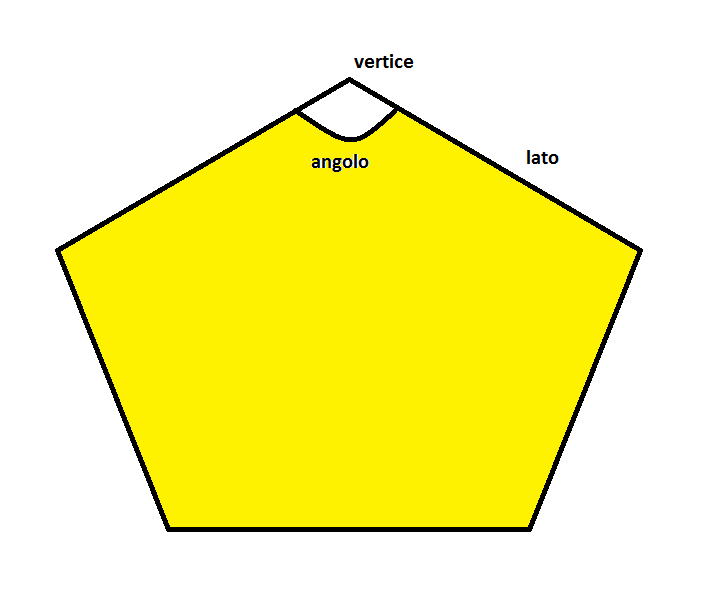 Ida Spagnuolo, Treccani Scuola 2015
3
Poligoni e poliedri in geometria
Nello spazio: le facce del poliedro sono poligoni
Nel piano: i lati del poligono sono segmenti
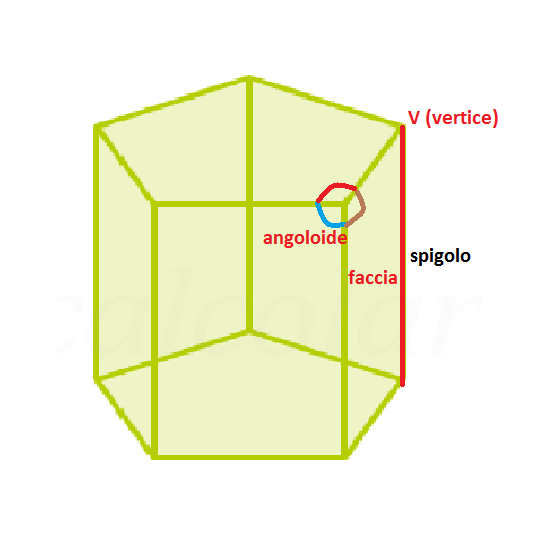 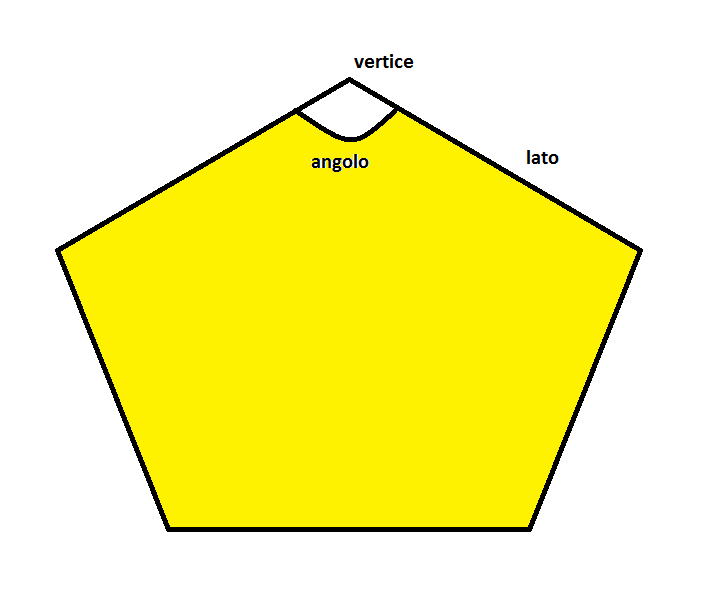 Ida Spagnuolo, Treccani Scuola 2015
4
Poligoni e poliedri in geometria
Poligono convesso
Poliedro convesso
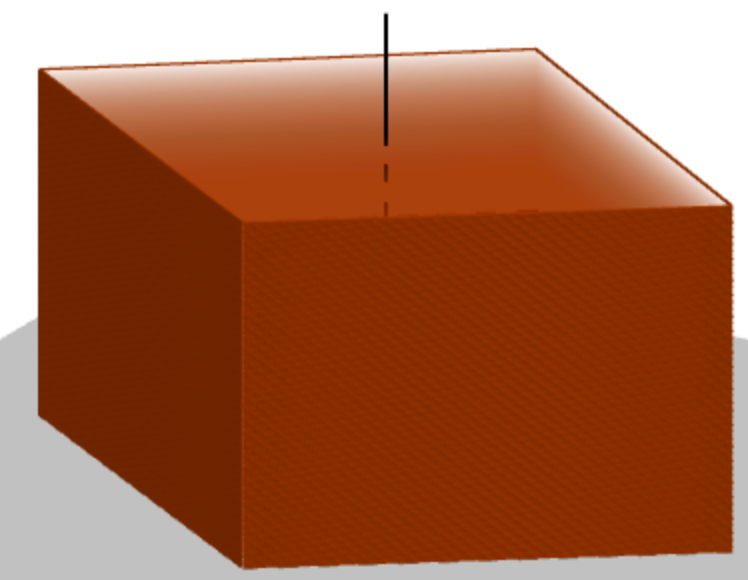 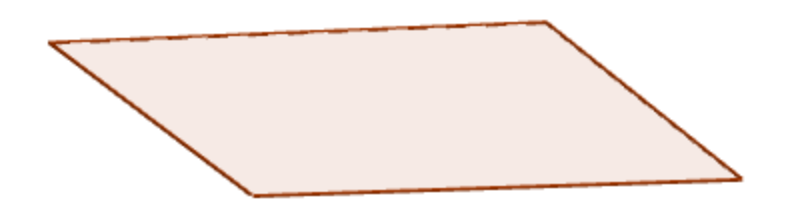 Ida Spagnuolo, Treccani Scuola 2015
5
Poligoni e poliedri in geometria
Poliedro concavo
Poligono concavo
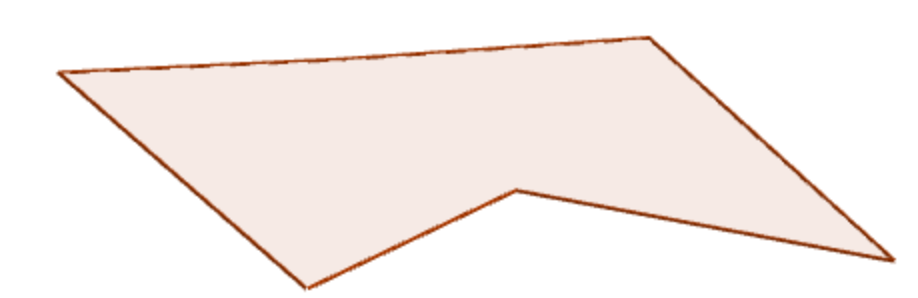 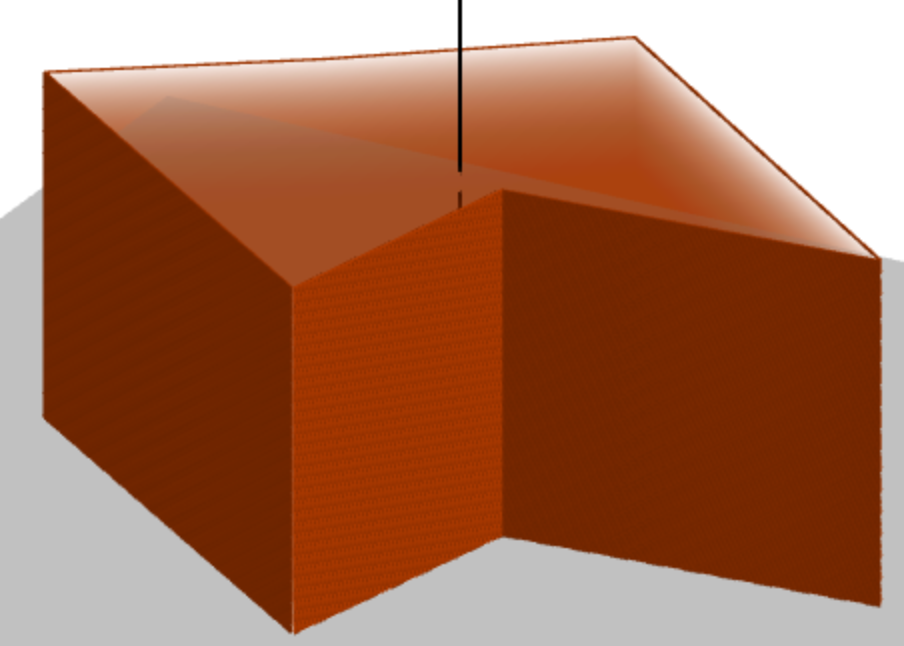 Ida Spagnuolo, Treccani Scuola 2015
6
I poliedri in geometria: parallelepipedi
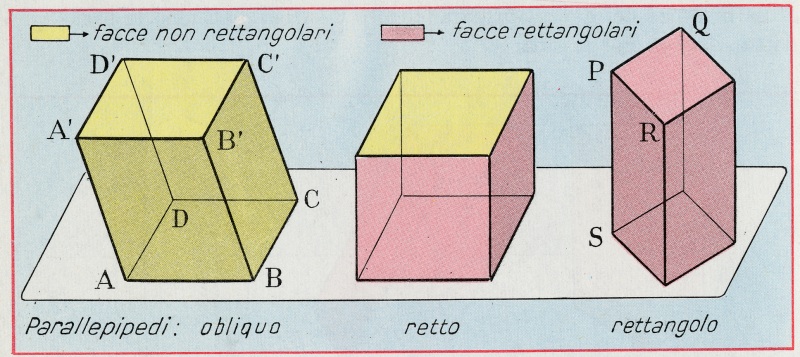 Ida Spagnuolo, Treccani Scuola 2015
7
I poliedri in geometria: prismi
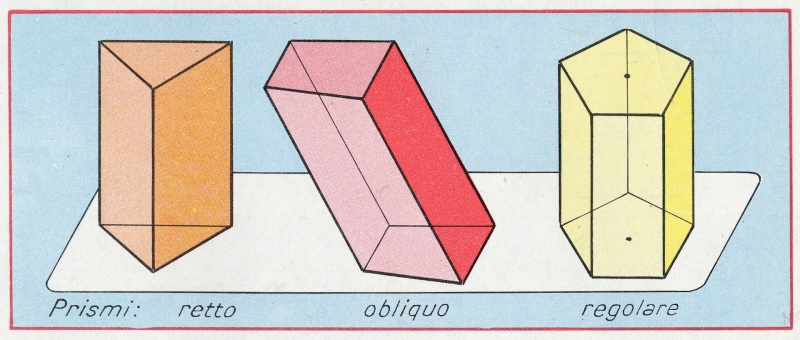 Ida Spagnuolo, Treccani Scuola 2015
8
I poliedri in geometria: piramidi
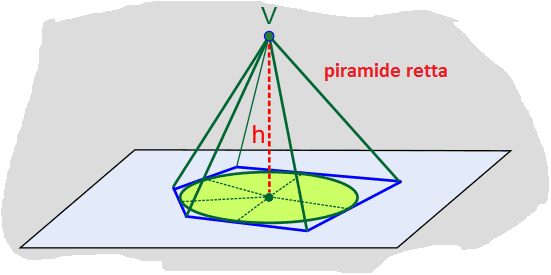 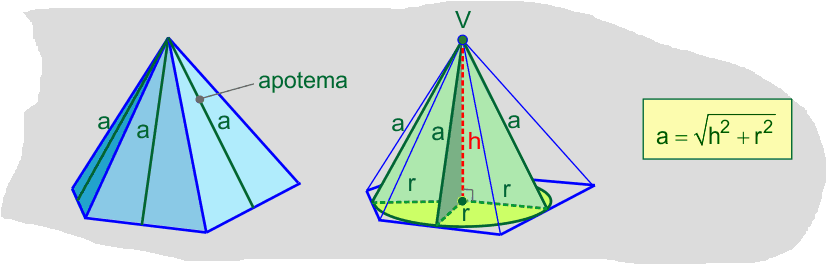 Ida Spagnuolo, Treccani Scuola 2015
9
Regolarità
Nel piano
Nello spazio
Un poligono convesso è regolare se ha tutti i lati e tutti gli angoli uguali fra loro.
Un poliedro convesso è regolare se le sue facce sono poligoni regolari uguali e i suoi angoloidi sono uguali tra loro.
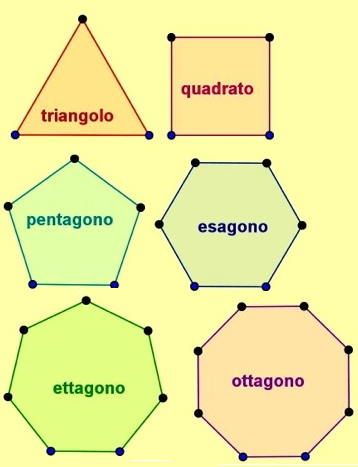 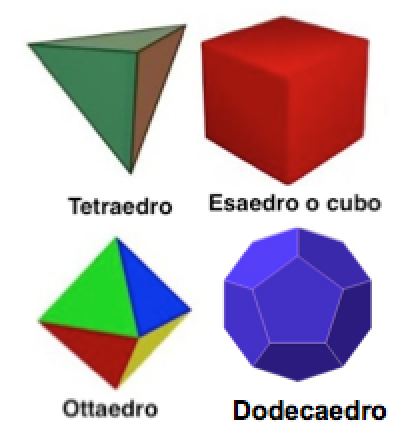 Posso continuare ?
E posso continuare ….
Ida Spagnuolo, Treccani Scuola 2015
10
Attività
Completa la scheda che ti guida alla scoperta di proprietà dei poliedri.
Ida Spagnuolo, Treccani Scuola 2015
11
Che cosa hai scoperto
Ida Spagnuolo, Treccani Scuola 2015
12
La formula di Eulero per i tutti i poliedri
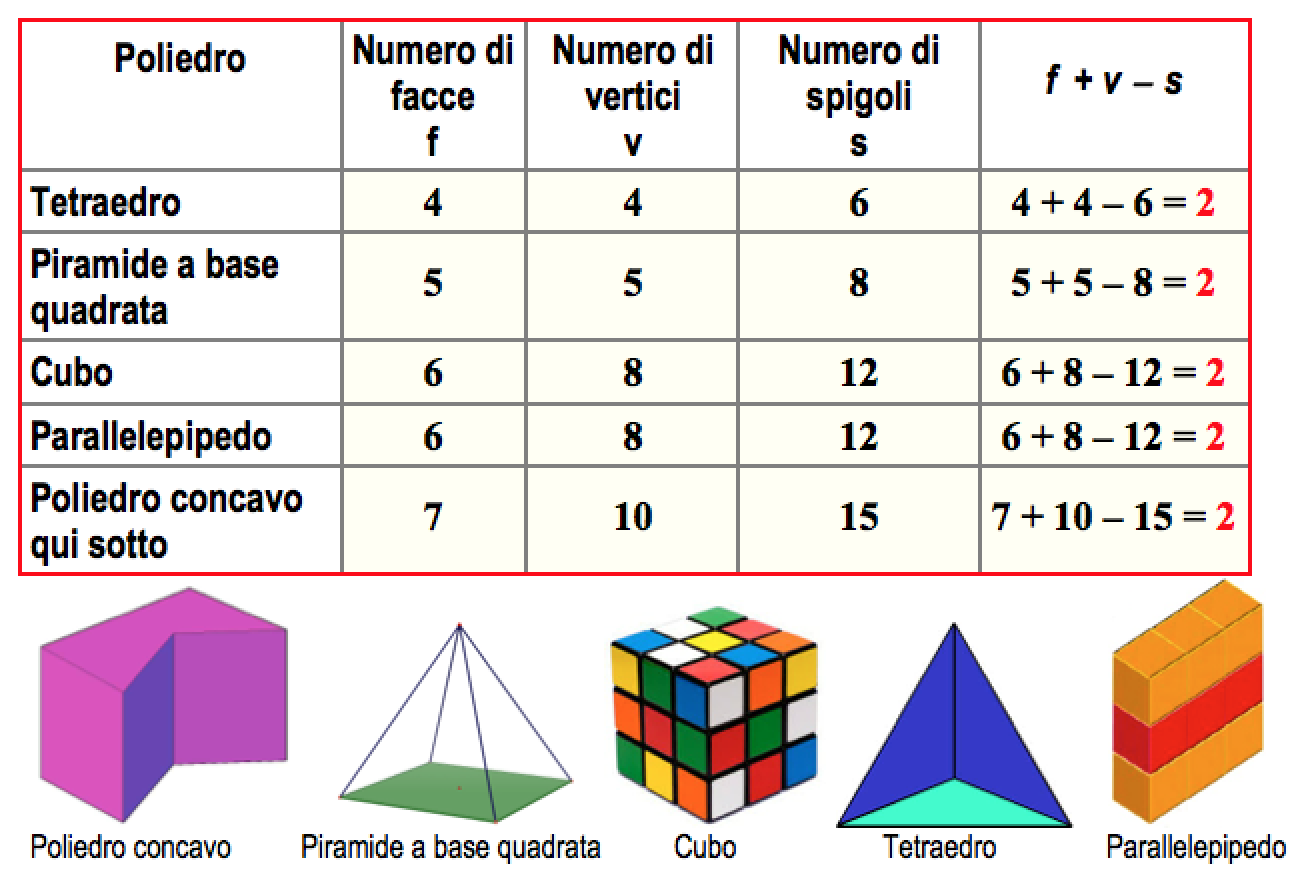 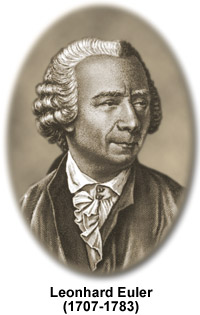 f + v – s = 2
Ida Spagnuolo, Treccani Scuola 2015
13
Riconoscere poligoni regolari
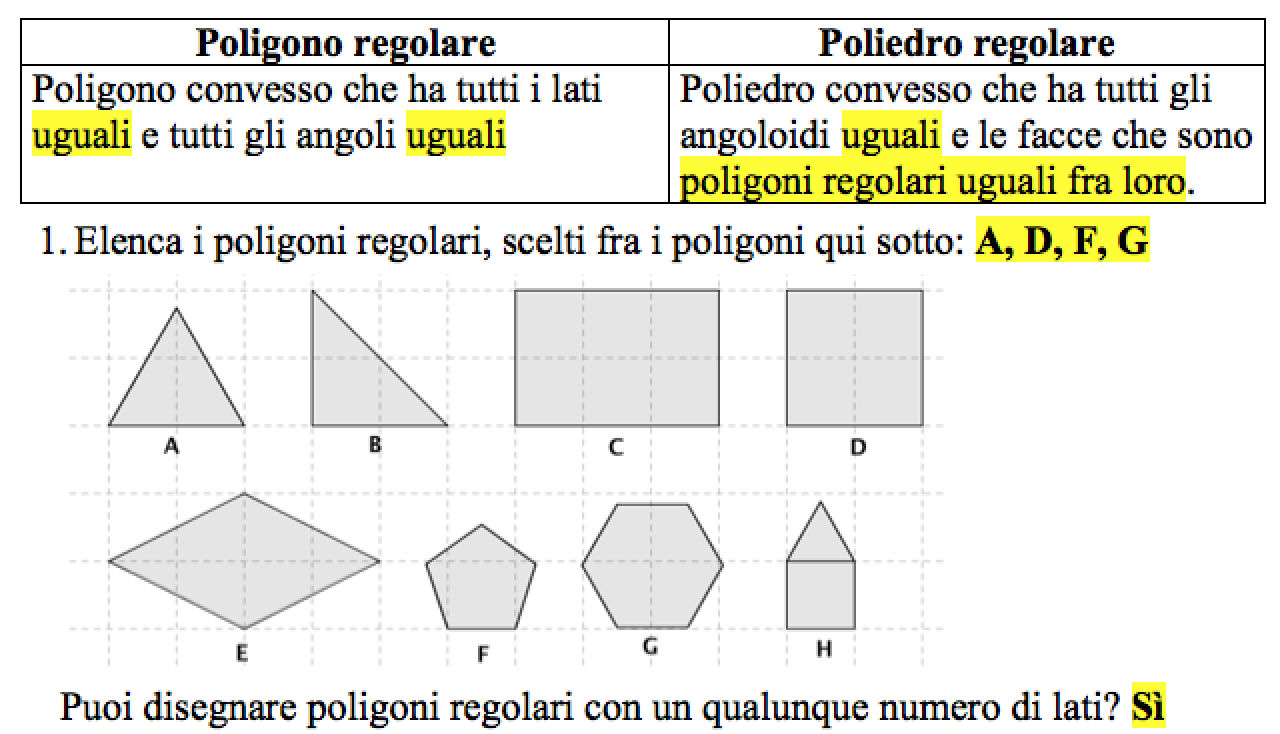 Ida Spagnuolo, Treccani Scuola 2015
14
Riconoscere poliedri regolari
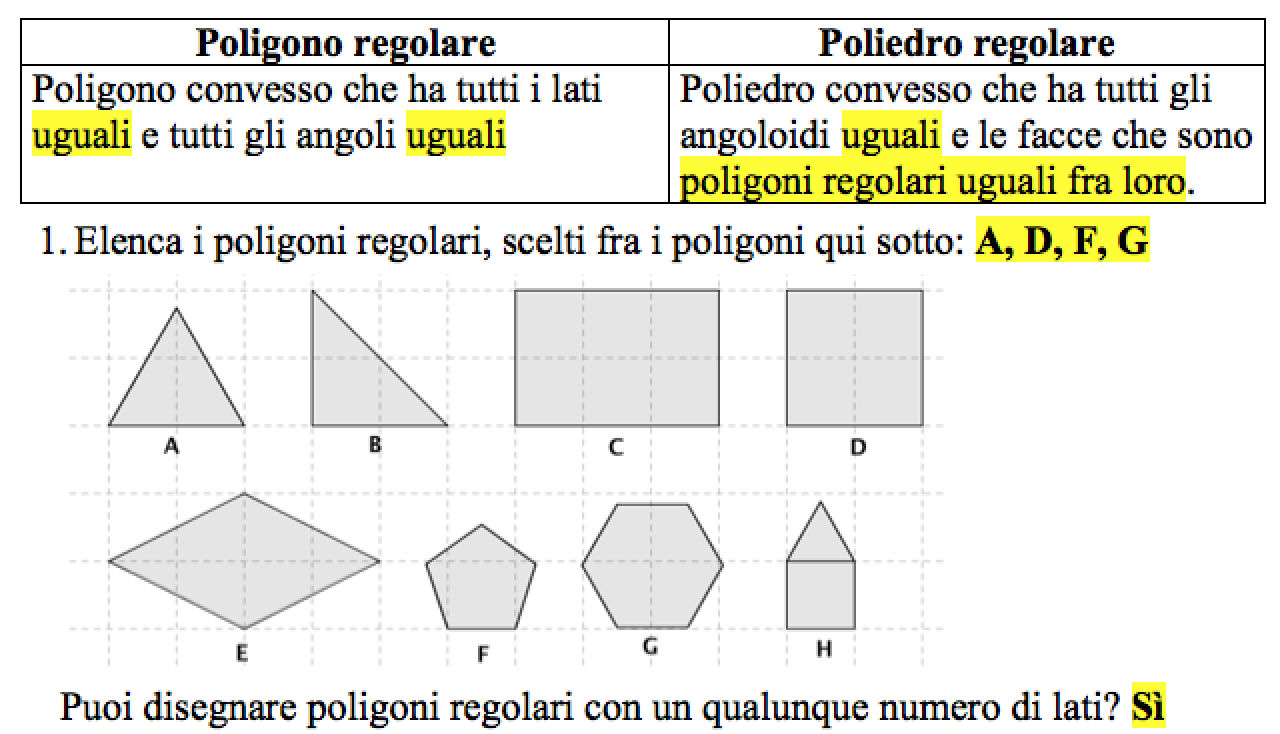 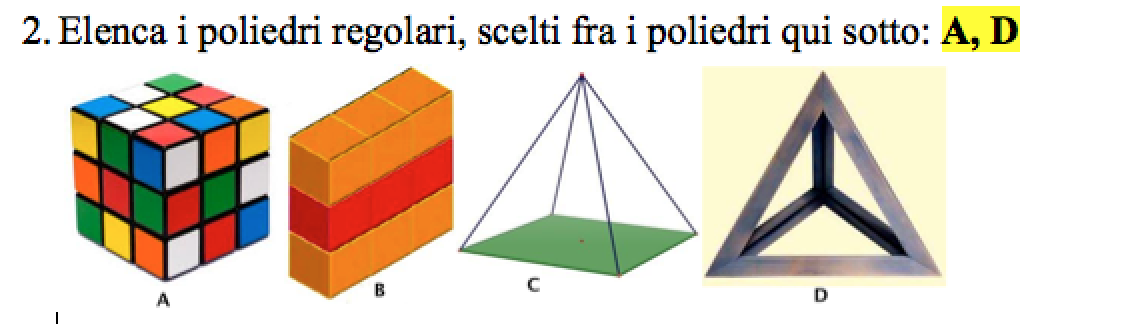 Ida Spagnuolo, Treccani Scuola 2015
15
Quanti sono i poliedri regolari?
Solo se utilizzi triangoli equilateri, quadrati e pentagoni regolari, puoi realizzare angoloidi.

In particolare hai ottenuto 5 possibilità: 3 con i triangoli, 1 con il quadrato e 1 con il pentagono!

Così hai stabilito che i poliedri regolari sono solo cinque!
Ida Spagnuolo, Treccani Scuola 2015
16
I cinque poliedri regolari
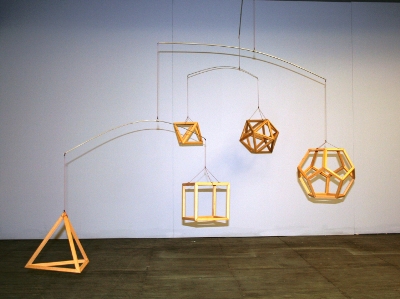 Ida Spagnuolo, Treccani Scuola 2015
17
I cinque poliedri regolari
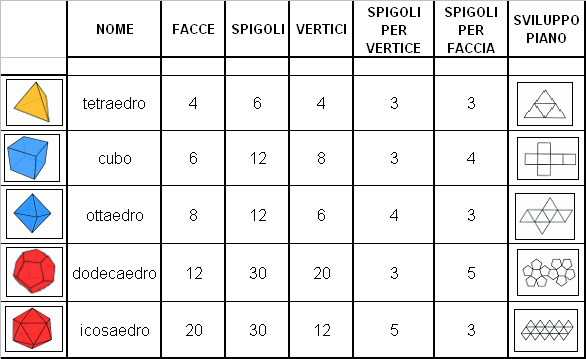 Ida Spagnuolo, Treccani Scuola 2015
18
I cinque poliedri regolari in un video
Ida Spagnuolo, Treccani Scuola 2015
19
Lo sviluppo di poliedri
20
Ida Spagnuolo, Treccani Scuola 2015
Cominciamo con un video
Ida Spagnuolo, Treccani Scuola 2015
21
Sviluppare poliedri
Nel video hai visto alcuni sviluppi di un cubo.
Ciascuno sviluppo è formato da 6 quadrati.

Ma quali tra i seguenti modelli non sono sviluppi piani di un cubo?
Ida Spagnuolo, Treccani Scuola 2015
22
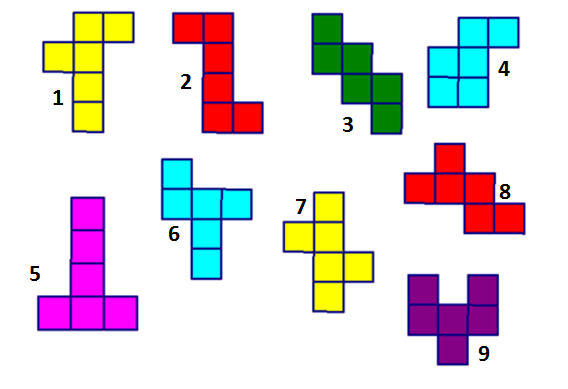 Ida Spagnuolo, Treccani Scuola 2015
23
Ida Spagnuolo, Treccani Scuola 2015
24
Sviluppare poliedri
E’ possibile operare anche con altri poliedri
Continuiamo con quelli regolari
Ida Spagnuolo, Treccani Scuola 2015
25
Poliedri regolari
tetraedro
ottaedro
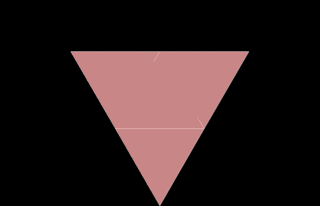 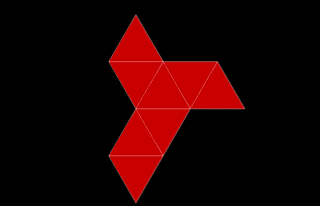 Osserva le figure che sono animazioni
Ida Spagnuolo, Treccani Scuola 2015
26
Poliedri regolari
dodecaedro
icosaedro
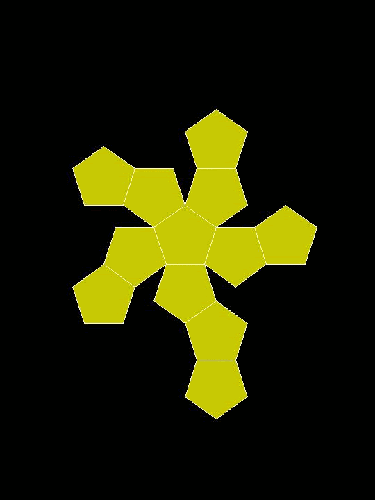 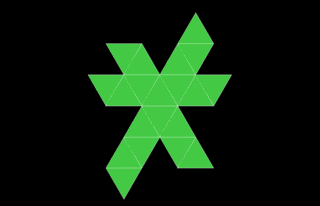 Osserva le figure che sono animazioni
Ida Spagnuolo, Treccani Scuola 2015
27
Poliedri regolari
E un video per rivedere sviluppo e costruzione di tutti i poliedri regolari
Ida Spagnuolo, Treccani Scuola 2015
28
E con altri poliedri?
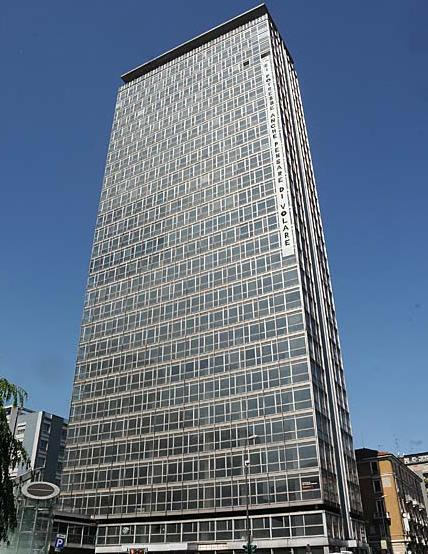 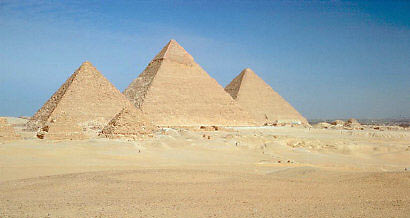 Ida Spagnuolo, Treccani Scuola 2015
29
Parallelepipedo retto
… e il suo sviluppo
Il solido
Ida Spagnuolo, Treccani Scuola 2015
30
Piramide retta a base quadrata
… e il suo sviluppo
Il solido
Ida Spagnuolo, Treccani Scuola 2015
31
Prisma retto a base triangolare
… e il suo sviluppo?
Il solido
?
Prova a realizzare lo sviluppo di questo prisma
Ida Spagnuolo, Treccani Scuola 2015
32
Ecco lo sviluppo
Ida Spagnuolo, Treccani Scuola 2015
33
E se un parallelepipedo non è retto?
Prova a disegnare 
lo sviluppo di questo
parallelepipedo e poi 
verifica con il 
modello seguente
Ida Spagnuolo, Treccani Scuola 2015
34
Ecco lo sviluppo
Ida Spagnuolo, Treccani Scuola 2015
35
Area della superficie di un poliedro
Per calcolare l’area della superficie di un poliedro è sufficiente sommare l’area di tutte le facce.
Per i poliedri regolari basterà quindi calcolare l’area di una faccia e moltiplicarla per il numero delle facce.
Per molti altri poliedri può essere conveniente ricorrere allo sviluppo.
Ida Spagnuolo, Treccani Scuola 2015
36
Parallelepipedo retto
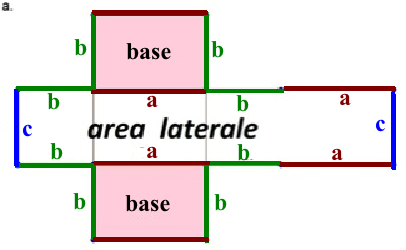 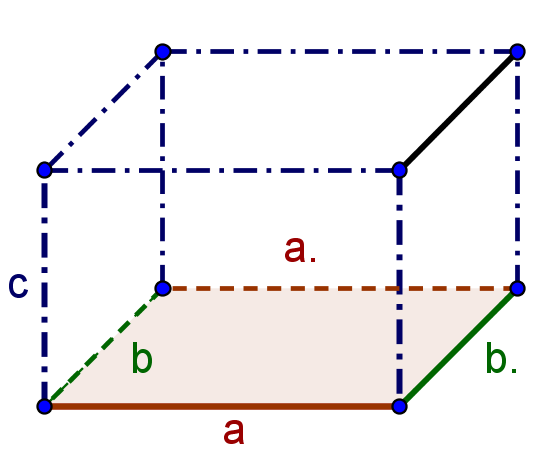 AL = (2a + 2b)c
AT = AL + 2ab
Ida Spagnuolo, Treccani Scuola 2015
37
Prismi
In generale si può facilmente verificare che
Perimetro di Base
Area di Base
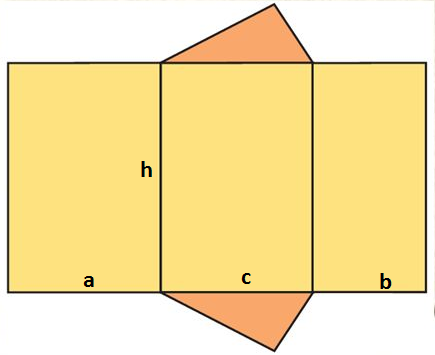 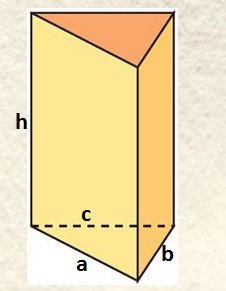 Ida Spagnuolo, Treccani Scuola 2015
38
Piramidi
Provate ora a partire dallo sviluppo per calcolare superficie laterale e totale di una piramide retta a base quadrata
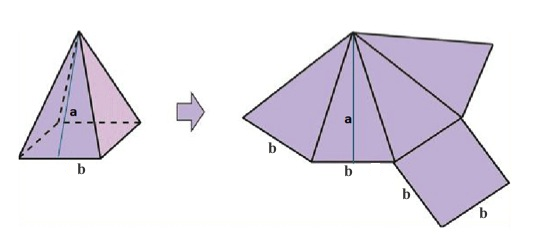 apotema
Ida Spagnuolo, Treccani Scuola 2015
39
Superficie laterale AL e Superficie totale AT
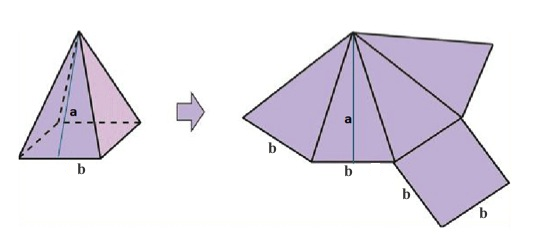 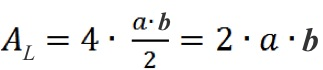 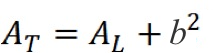 Ida Spagnuolo, Treccani Scuola 2015
40
Per approfondire
Completa la scheda di lavoro per approfondire  i poliedri e il loro sviluppo
Ida Spagnuolo, Treccani Scuola 2015
41